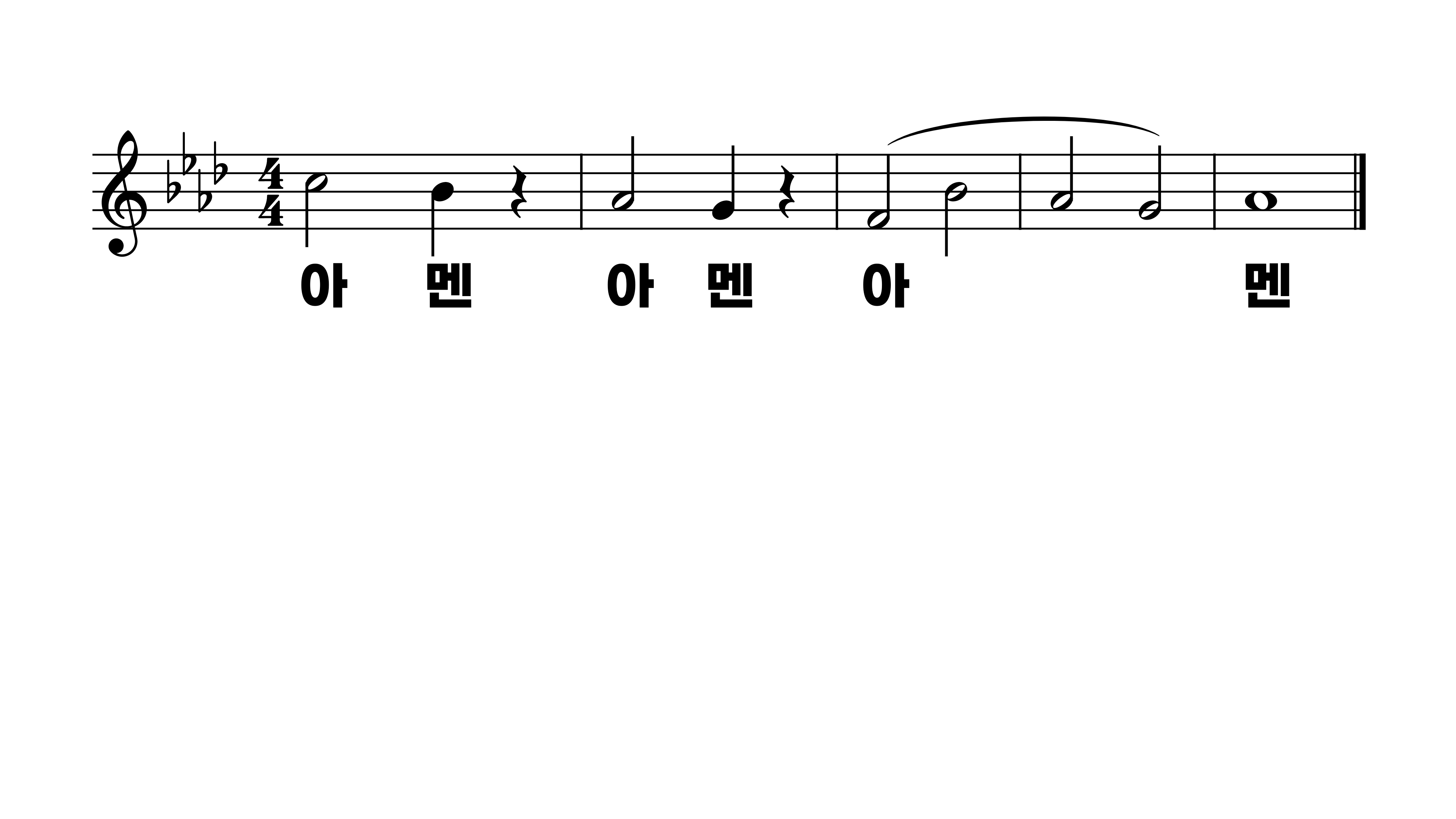 643장 아멘(세번 아멘)